Strategické analýzy ½Vnější prostředíXSF
21. – 22. 02. 2024
Olomouc
Autor: Ing. Jaroslav Škrabal, Ph.D.
Situační analýza
Stanovení cílů firmy a vhodný výběr strategií vedoucích k naplnění cílů, misí i vizí by mělo být podloženo vypracováním situační analýzy. 
Ta je také prvním krokem marketingového strategického řízení, konkrétně jeho etapy plánování. 
Její podstatou je identifikace, analýza a ohodnocení všech relevantních faktorů, o nichž lze předpokládat, že budou mít vliv na konečnou volbu cílů a strategií firmy.
2/71
Situační analýza
Situační analýza (situation analyse) je všeobecná metoda zkoumání jednotlivých složek a vlastností vnějšího prostředí (makroprostředí a mikroprostředí), ve kterém firma podniká, případně které na ni nějakým způsobem působí, ovlivňuje její činnost, a zkoumání vnitřního prostředí firmy (kvalita managementu a zaměstnanců, strategie firmy, finanční situace, vybavenost, historie, umístění, organizační kultura, image etc.), její schopnosti výrobky tvořit, vyvíjet a inovovat, produkovat je, prodávat, financovat programy (Jakubíková, 2005).
3/71
Situační analýza
Smyslem provádění situační analýzy je nalezení správného poměru mezi příležitostmi, jež přicházejí v úvahu ve vnějším prostředí a jsou výhodné pro firmu, a mezi schopnostmi a zdroji firmy.
4/71
Situační analýza
Obsah situační analýzy také bývá skryt pod označením 5C: 
company – podnik; 
collaborators – spolupracující firmy a osoby; 
customers – zákazníci; 
competitors – konkurenti; 
climate/context – makroekonomické faktory (analýza PEST).
5/71
Situační analýza
Analýza prostředí firmy může být provedena metodou 4C: 
customer – zákazník; 
country – národní specifika; 
cost – náklady; 
competitors – konkurence.
6/71
Situační analýza
V době internacionalizace a globalizace trhů i podnikání by měla být situační analýza provedena pomocí 7C: 
country – národní specifika; 
climate/context – makroekonomické faktory; 
company – podnik, spolupracující firmy a osoby; 
customers – zákazníci; 
competitors – konkurenti; 
cost – náklady; 
change – změna.
7/71
Situační analýza
Strategická situační analýza je komplexní přístup k zachycení podstatných faktorů ovlivňujících činnost firmy ve vzájemných souvislostech, jehož výsledky jsou podkladem pro tvorbu návrhů možných strategií budoucího chování firmy.
8/71
Situační analýza
Význam strategické situační analýzy roste se zvyšující se neurčitostí, resp. nestabilitou a složitostí prostředí. 
Musí proto poskytovat všechny podstatné, relevantní informace ovlivňující fungování podniku. 
Důkladně provedená strategická analýza je předpokladem kvality celého strategického procesu. 
Budou-li totiž její závěry povrchní, nepřesné či jinak zkreslené, budou přijatá strategická opatření orientována jiným směrem, než by bylo žádoucí.
9/71
Situační analýza
Marketingová situační analýza směřuje k volbě cílových trhů a k nalezení reálných a současně náročných marketingových cílů a strategií podniku pro konkrétní trhy včetně strategií jednotlivých prvků marketingového mixu. 
Je prvním krokem přípravy strategického marketingového plánu.
Marketingoví manažeři zpracovávají situační analýzu, aby získali informace potřebné pro navržení nových strategií nebo ke změně existující strategie.
10/71
Situační analýza
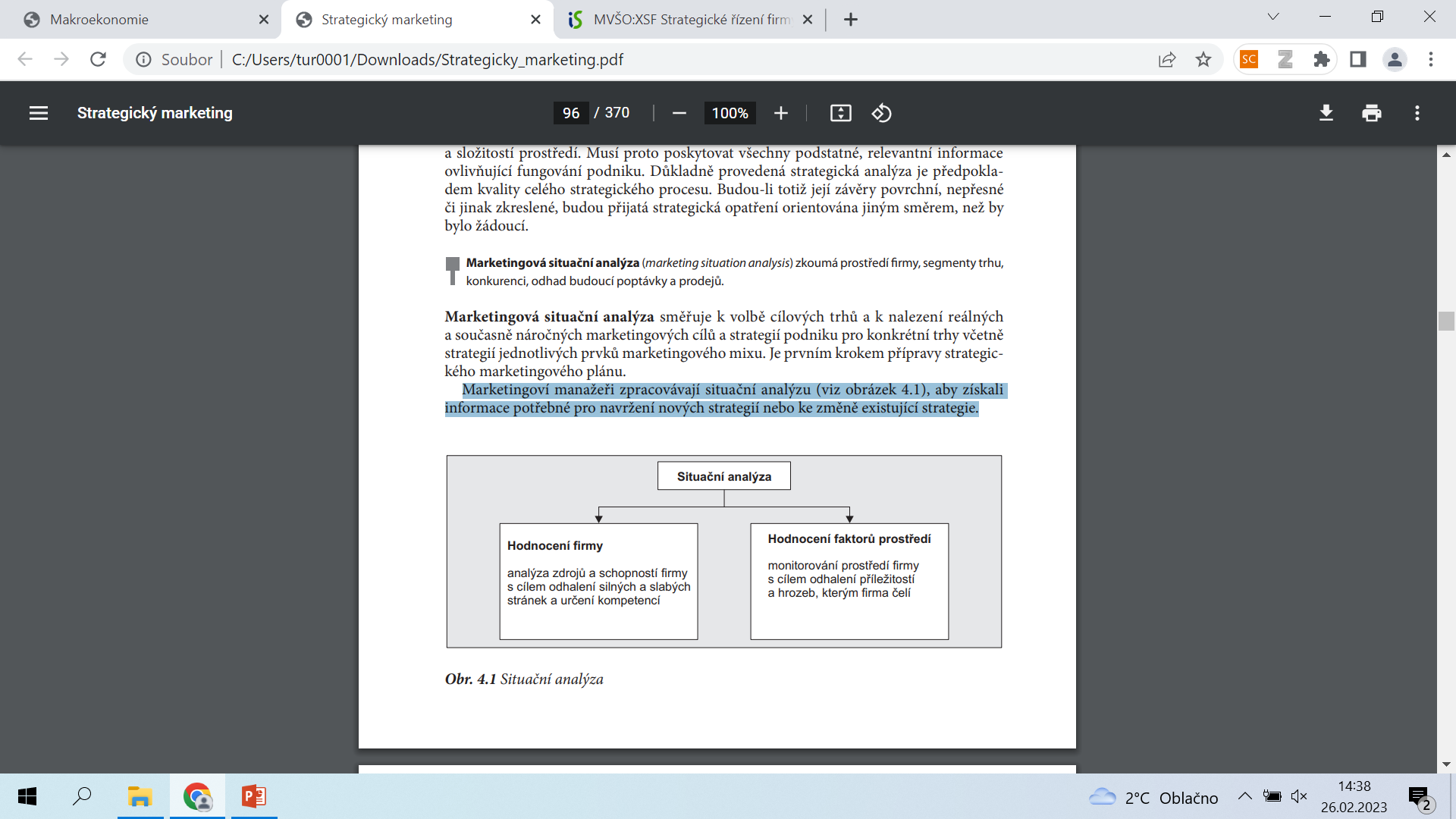 11/71
Situační analýza
Marketingovou situační analýzu lze rozdělit do tří částí, a to: 
Informační část;
Porovnávací část;
Rozhodovací část.
12/71
Situační analýza
Informační část, v jejímž rámci dochází ke sběru informací a jejich hodnocení. Informační část obsahuje: 
a) hodnocení vnějších faktorů (external factors evaluation – EFE) – vnějšího prostředí firmy (makroprostředí i mikroprostředí); 
b) hodnocení vnitřních faktorů (internal factors evaluation – IFE) – vnitřního prostředí firmy; 
c) matici konkurenčního profilu (competition profile matrix – CPM).
13/71
Situační analýza
Porovnávací část, která generuje možné strategie při využití některé z těchto metod: 
a) matice SWOT; 
b) matice SPACE (hodnotí se dvě externí a dvě interní dimenze z hlediska vlivu na firmu a její cíle); 
c) matice BCG – Boston Consulting Group (hodnotí pozice SBU – strategic business units, a to z hlediska jejich relativního tržního podílu a z hlediska růstu trhu/odvětví); 
d) interní-externí mati
14/71
Situační analýza
Rozhodovací část, v níž se objektivně hodnotí zvažované strategie, například maticí kvantitativního strategického plánování, a doporučují se případné změny.
15/71
Situační analýza
Postup realizace situační analýzy obsahuje následující kroky:
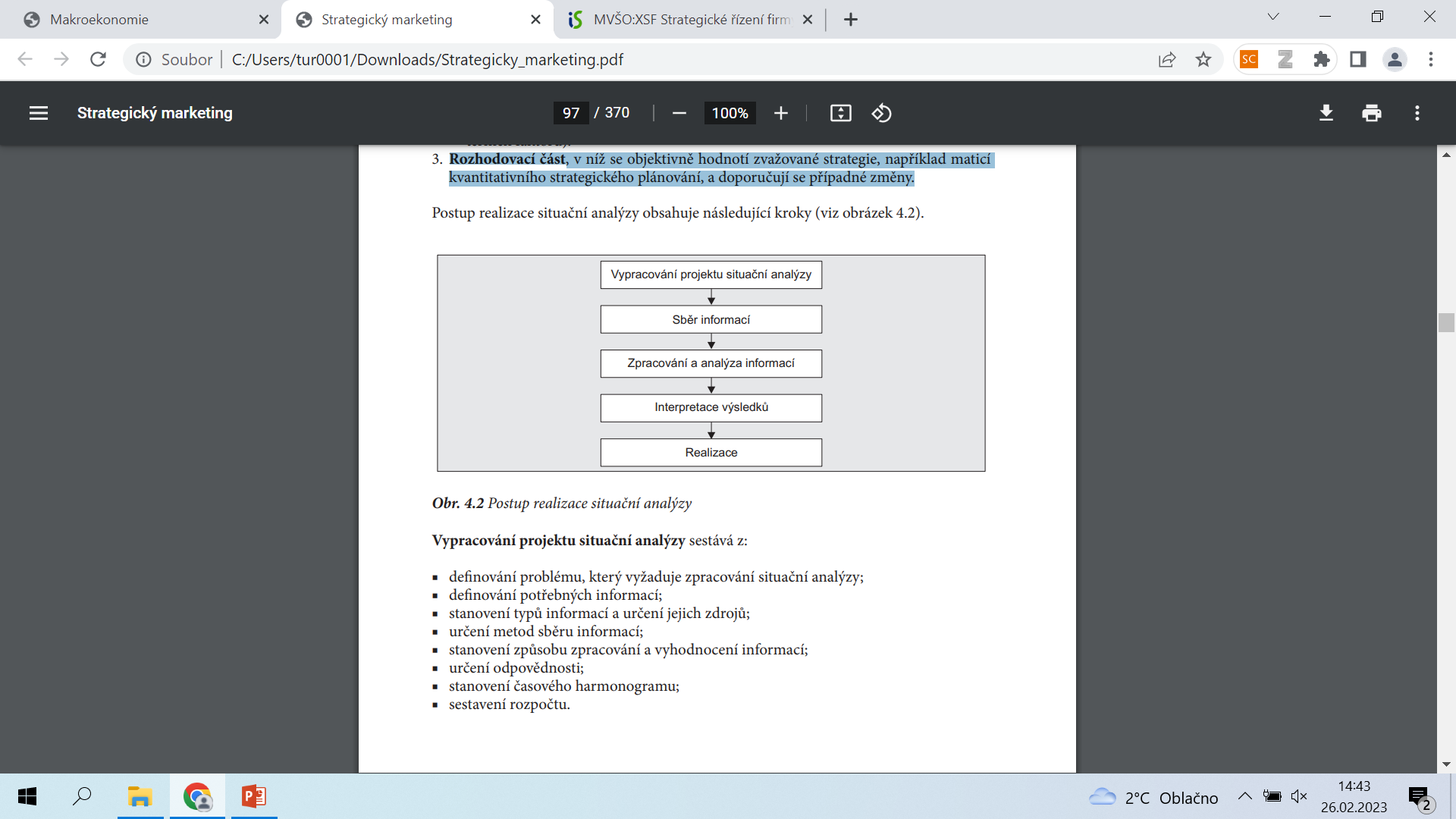 16/71
Situační analýza
Vypracování projektu situační analýzy sestává z:
definování problému, který vyžaduje zpracování situační analýzy; 
definování potřebných informací; 
stanovení typů informací a určení jejich zdrojů; 
určení metod sběru informací; 
stanovení způsobu zpracování a vyhodnocení informací; 
určení odpovědnosti; 
stanovení časového harmonogramu; 
sestavení rozpočtu.
17/71
Analýza prostředí firmy
Marketingová situační analýza obvykle začíná analýzou prostředí firmy. 
Pojem „prostředí“ je zpravidla charakterizován jako soubor okolností, ve kterých někdo žije a které ho nějakým způsobem ovlivňují. 
Tím někým může být člověk, rodina, podnik, místo atd. – souhrnně řečeno, je to určitý subjekt. 
Na jeho chování působí jak kladné, tak záporné vlivy prostředí, které se označují jako faktory prostředí a které rozhodují jak o současném, tak i o budoucím vývoji podniku.
18/71
Analýza prostředí firmy
Marketingové prostředí je velmi dynamické, představuje nekončící řetězec příležitostí i hrozeb. 
Úkolem marketingových pracovníků je tyto faktory prostředí analyzovat, identifikovat jejich působení a navrhnout způsoby možného přizpůsobení chování firmy ve vztahu jak k současnému, tak i k očekávanému vývoji prostředí. 
Včasná reakce firem na měnící se podmínky prostředí je nutná k tomu, aby nejen přežily, ale také prosperovaly.
19/71
Analýza prostředí firmy
Prostředí firmy lze analyzovat různým způsobem. 
Někteří dávají přednost analýze, která je člení na prostředí managementem firem kontrolovatelné a prostředí obtížně kontrolovatelné, někdy i zcela nekontrolovatelné (Berman, Evans, 1986). 
Baker a Hart (1989) se zabývají faktory prostředí, které mají vliv na úspěch firmy v konkurenčním úsilí
20/71
Analýza prostředí firmy
Faktory prostředí ovlivňující konkurenční úsilí firmy
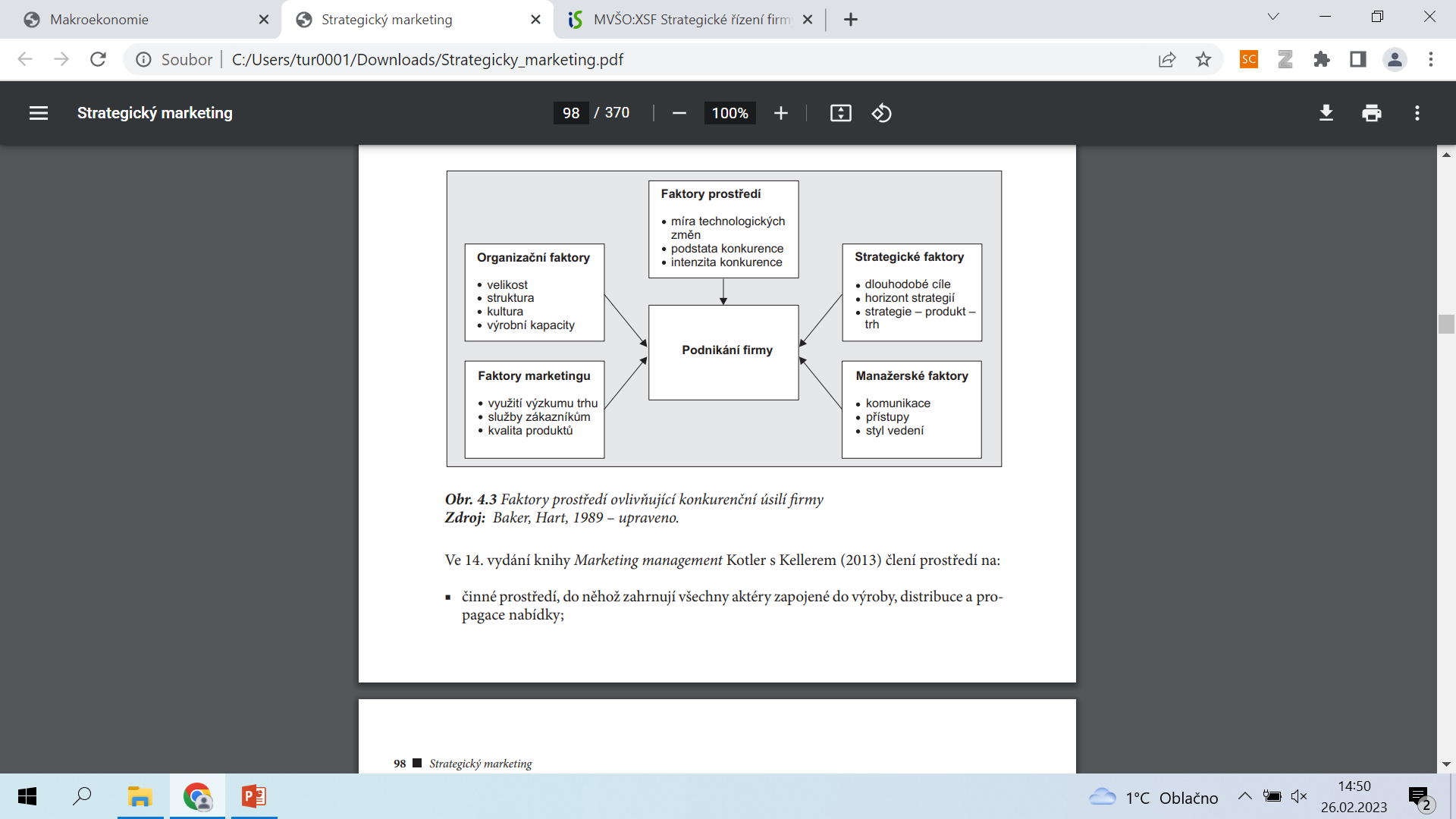 21/71
Analýza prostředí firmy
Ve 14. vydání knihy Marketing management Kotler s Kellerem (2013) člení prostředí na: 
činné prostředí, do něhož zahrnují všechny aktéry zapojené do výroby, distribuce a propagace nabídky;
širší prostředí, které je tvořeno demografickými, ekonomickými, společensko-kulturními, přírodními, technologickými a politicko-právními faktory.
22/71
Analýza prostředí firmy
Většina autorů publikací o marketingu používá členění podle Kotlera a Armstronga na vnější a vnitřní prostředí. 
Jednotlivé složky marketingového prostředí jsou propojeny (roviny, vrstvy i faktory).
23/71
Analýza prostředí firmy
Vnější a vnitřní prostředí firmy
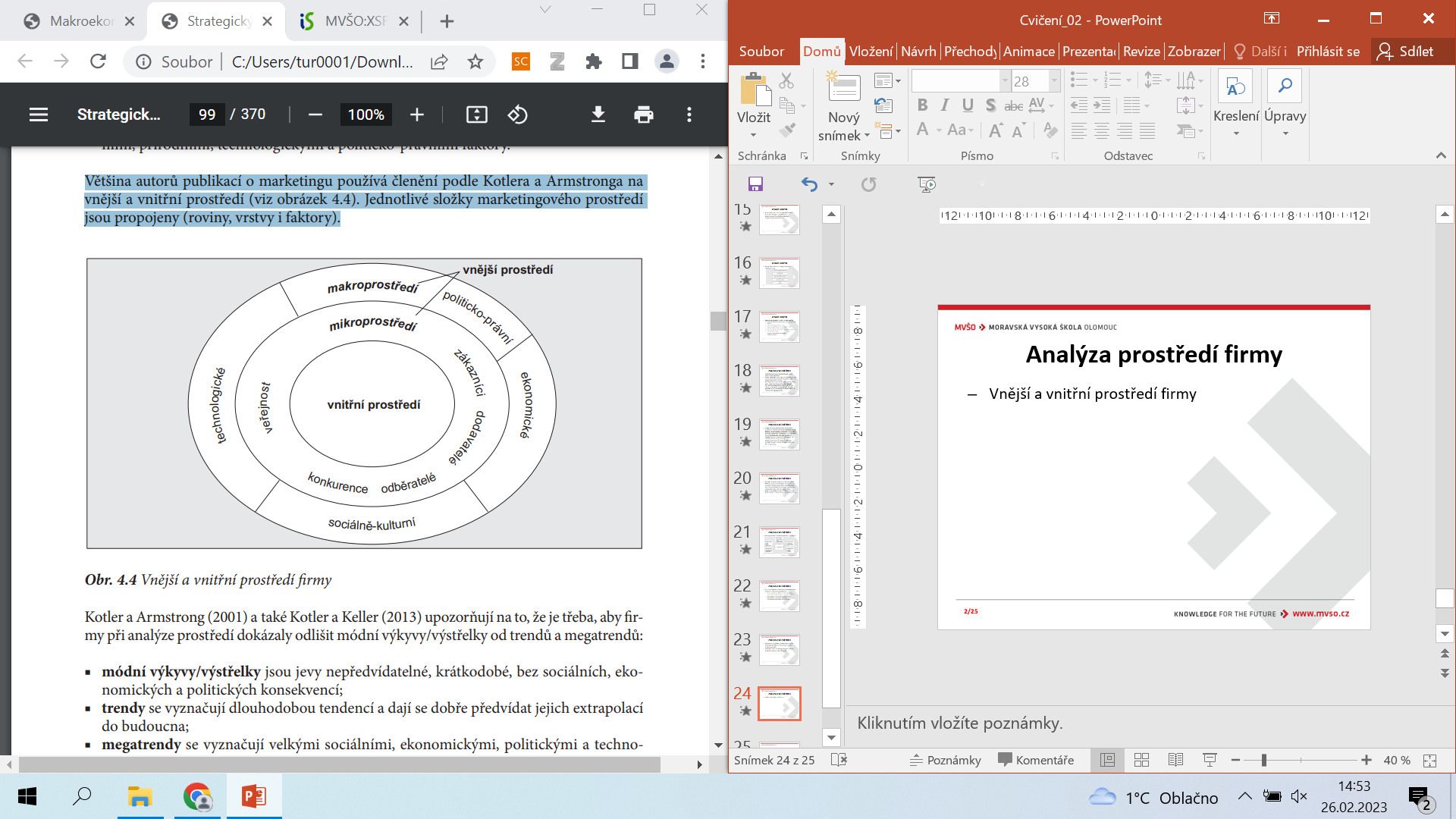 24/71
Analýza prostředí firmy
Kotler a Armstrong (2001) a také Kotler a Keller (2013) upozorňují na to, že je třeba, aby firmy při analýze prostředí dokázaly odlišit módní výkyvy/výstřelky od trendů a megatrendů: 
módní výkyvy/výstřelky jsou jevy nepředvídatelné, krátkodobé, bez sociálních, ekonomických a politických konsekvencí; 
trendy se vyznačují dlouhodobou tendencí a dají se dobře předvídat jejich extrapolací do budoucna; 
megatrendy se vyznačují velkými sociálními, ekonomickými, politickými a technologickými změnami, které se vyvíjejí pozvolna a výrazným způsobem ovlivňují život jednotlivce i společnosti.
25/71
Vnější prostředí
Vnější prostředí firmy se člení na makroprostředí a mikroprostředí. 
Makroprostředí obsahuje faktory (vlivy nebo také síly), které působí na mikroprostředí všech aktivních účastníků trhu, ovšem s různou intenzitou a mírou dopadu.
26/71
Vnější prostředí
Kotler s Kellerem (2013, s. 42–44) identifikovali dvanáct hlavních a někdy vzájemně provázaných společenských sil, které v dnešní době podněcují nová marketingová chování, nové příležitosti a výzvy:
technologie informačních sítí; 
globalizace; 
deregulace;
privatizace;
zvýšená konkurence;
konvergence odvětví.
27/71
Vnější prostředí
konvergence odvětví; 
přeměna maloobchodu; 
eliminace prostředníků;
kupní síla spotřebitelů;
informovanost spotřebitelů; 
účast spotřebitelů; 
vzdor spotřebitelů.
28/71
Vnější prostředí
Makroprostředí:
Marketingové makroprostředí zahrnuje okolnosti, vlivy a situace, které firma svými aktivitami nemůže nebo jen velmi obtížně může ovlivnit.
Do makroprostředí jsou zařazeny vlivy demografické, přírodní, politické, legislativní, ekonomické, sociokulturní, geografické (vlivy do značné míry předurčující logistiku podniku), technologické, inovační, ekologické aj. To znamená, že některé z vlivů jsou hmotné (např. technologické) a další jsou nehmotné.
29/71
Vnější prostředí
Makroprostředí:
Při analýze vlivů makroprostředí je nutno vycházet z analýzy vzdáleného prostředí, kterým je globální makroprostředí, a poté postupovat směrem dolů, až k lokálnímu prostředí, a vybrat ze všech faktorů pouze ty, které jsou pro konkrétní podnik důležité.
30/71
Vnější prostředí
Makroprostředí:
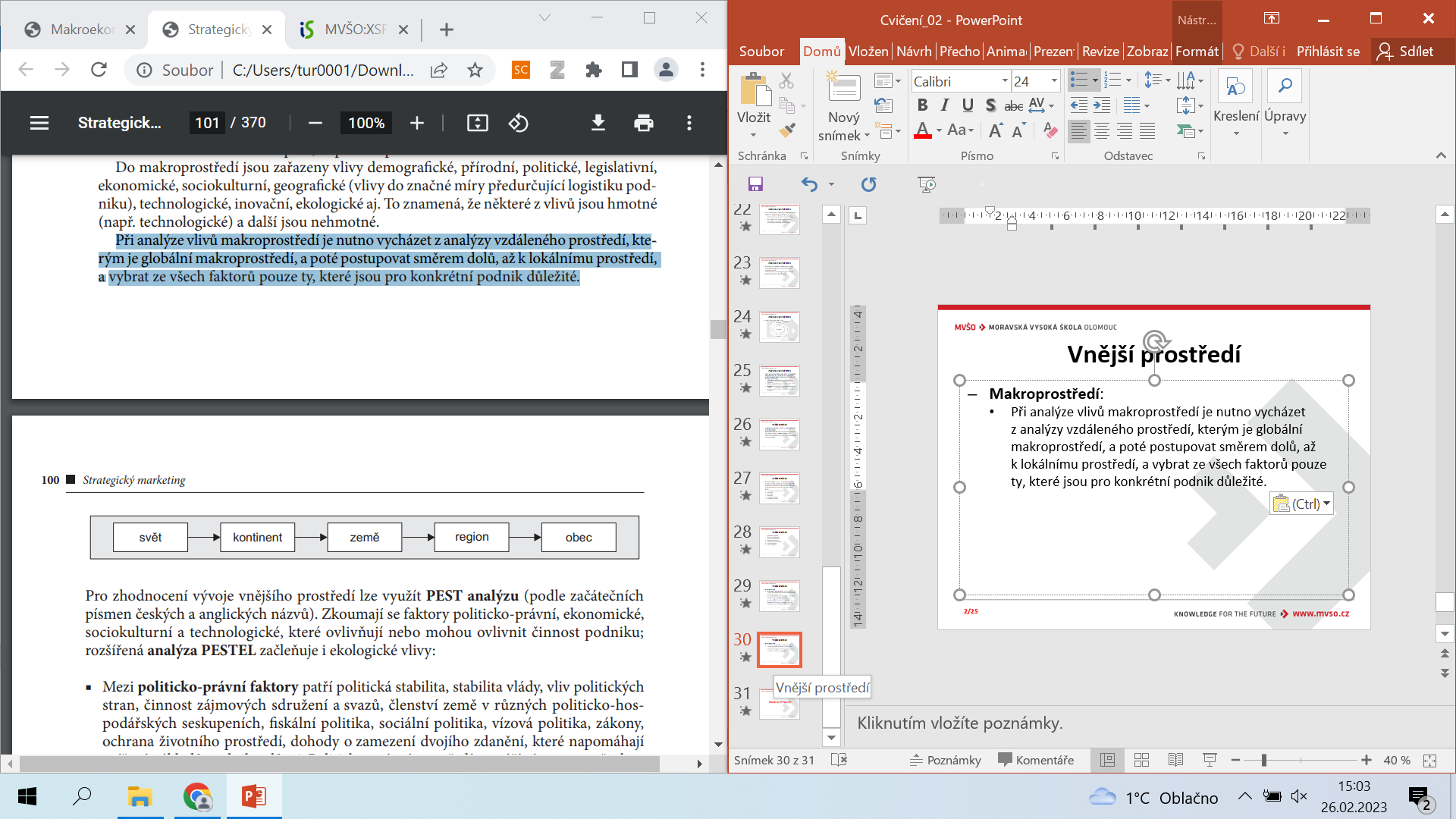 31/71
Vnější prostředí
Makroprostředí:
Pro zhodnocení vývoje vnějšího prostředí lze využít PEST analýzu (podle začátečních písmen českých a anglických názvů). 
Zkoumají se faktory politicko-právní, ekonomické, sociokulturní a technologické, které ovlivňují nebo mohou ovlivnit činnost podniku; rozšířená analýza PESTEL začleňuje i ekologické vlivy.
32/71
Vnější prostředí
Makroprostředí:
Mezi politicko-právní faktory patří politická stabilita, stabilita vlády, vliv politických stran, činnost zájmových sdružení a svazů, členství země v různých politicko-hospodářských seskupeních, fiskální politika, sociální politika, vízová politika, zákony, ochrana životního prostředí, dohody o zamezení dvojího zdanění, které napomáhají snížení nákladů podnikatelů, aj. 
Politicko-právní prostředí vytváří rámec pro všechny podnikatelské a podnikové činnosti.
33/71
Vnější prostředí
Makroprostředí:
K ekonomickým faktorům patří vývoj HDP, fáze ekonomického cyklu (deprese, recese, oživení, konjunktura), stav platební bilance státu, úrokové sazby, měnové kurzy, míra nezaměstnanosti, míra inflace, případně deflace, průměrná výše důchodů obyvatelstva, životní minimum, dávky státní sociální podpory, kupní síla a koupěschopnost aj. 
Ekonomické faktory ovlivňují kupní sílu a nákupní zvyky spotřebitele.
34/71
Vnější prostředí
Makroprostředí:
Sociokulturní faktory působí ve dvou rovinách, a to: ꔷ faktory spojené s kupním chováním spotřebitelů (Koudelka, Vávra, 2007): 
kulturní – spotřební zvyky, kulturní hodnoty, vnímání (sebe sama, ostatních, firem a organizací, společnosti, přírody, vesmíru), jazyk, řeč těla, osobní image, chování žen a mužů – sbližování jejich spotřebního chování, 
sociální – sociální stratifikace společnosti a její uspořádání (třídy), sociálně-ekonomické zázemí spotřebitelů, příjmy, majetek, vývoj životní úrovně, životní styl, úroveň vzdělání, mobilita obyvatel aj.; 
faktory podmiňující chování organizací: je možné sledovat kulturní i sociální vlivy působící na jednání organizací.
35/71
Vnější prostředí
Makroprostředí:
Technologické faktory (nebo také inovační faktory) představují trendy ve výzkumu a vývoji; je to rychlost technologických změn, výrobní, dopravní, skladovací, komunikační, informační, sociální technologie aj. 
Technologické prostředí a jeho změny jsou pro podniky zdrojem technologického pokroku, který jim umožňuje dosahovat lepších hospodářských výsledků, zvyšovat konkurenční schopnost a humanizovat práci (Synek a kol., 2002).
36/71
Vnější prostředí
Makroprostředí:
V analýze PEST i PESTEL se ztrácejí dva důležité faktory, a to demografické a přírodní: 
Demografické faktory se týkají lidí – velikost populace, hustota a rozmístění osídlení, porodnost, délka života, věková skladba, migrace obyvatel, rasová a národnostní struktura, charakter rodin (sňatky, rozvody, děti) i charakter domácností (vybavení). 
Lidé tvoří trhy, proto je analýza demografických faktorů pro marketingové pracovníky významná. 
Přírodní faktory zahrnují přírodní zdroje, klimatické podmínky, počasí. Přírodní zdroje představují pro podniky vstupy.
37/71
Vnější prostředí
Makroprostředí:
Cílem analýzy makroprostředí je vybrat ze všech faktorů pouze ty, které jsou pro konkrétní podnik důležité. 
Při analýze faktorů makroprostředí je nezbytné, aby ti, kdo analýzu provádějí, věnovali maximální úsilí identifikaci budoucího vývoje a jeho možnému dopadu na podnik, organizaci, místo atd.
38/71
Vnější prostředí
Mikroprostředí:
Marketingové mikroprostředí (odvětví, ve kterém firma podniká) nebo také mikrookolí zahrnuje okolnosti, vlivy a situace, které firma svými aktivitami může významně ovlivnit.
39/71
Vnější prostředí
Mikroprostředí:
Nejprve je nutné analyzovat samotné odvětví. 
Při analýze odvětví se sledují jeho základní charakteristiky, tj. velikost a růst trhu, fáze životního cyklu, nároky na kapitál, vstupní a výstupní bariéry apod. 
Určuje se také struktura odvětví, které může být: 
atomizované – mnoho malých podniků;
konsolidované – několik málo silných podniků.
40/71
Vnější prostředí
Mikroprostředí:
Situace v každém odvětví se samozřejmě neustále mění. 
Faktory, které mají největší vliv, se nazývají změnotvorné síly. Nejčastěji to bývají změny v dlouhodobé míře růstu odvětví, noví zákazníci, vývoj technologie, nové formy marketingu, rostoucí globalizace apod. 
Při analýze je zapotřebí vytipovat nanejvýš čtyři nejdůležitější faktory, určit jejich možný dopad na podnik a vytvořit odpovídající strategie, které na ně budou reagovat (Kislingerová, Nový, 2005, s. 95).
41/71
Vnější prostředí
Mikroprostředí:
Do mikroprostředí lze zařadit: partnery (dodavatele, odběratele, finanční instituce, pojišťovny, dopravce atd.), zákazníky, konkurenci, veřejnost (ovlivňovatele) aj. 
Veřejnost se člení na finanční veřejnost, vládní veřejnost, místní veřejnost, občanská sdružení a organizace, všeobecnou veřejnost, sdělovací prostředky a vnitřní veřejnost (zaměstnance).
42/71
Vnější prostředí
Mikroprostředí:
Vertikální marketingové mikroprostředí: 
dodavatelé; 
firma; 
obchodníci (vhodnější se jeví na místo obchodníků zařadit distributory, mezi něž jsou obchodníci zařazeni); 
zákazníci.
43/71
Vnější prostředí
Mikroprostředí:
Horizontální marketingové mikroprostředí: 
konkurence; 
firma; 
veřejnost.
44/71
Vnější prostředí
Mikroprostředí:
Poznání užšího okolí podniku, mikroprostředí, je pro podnik a formulaci jeho strategií velice důležité. 
Cílem analýzy mikroprostředí je identifikovat základní hybné síly, které v odvětví působí a základním způsobem ovlivňují činnost podniku. 
Chování podniku není determinováno pouze konkurencí, ale taky chováním odběratelů a dodavatelů, substitučním zbožím a potenciálními novými konkurenty.
45/71
Vnější prostředí
Mikroprostředí:
Těchto pět konkurenčních faktorů je zachyceno v Porterově modelu pěti sil:
Hrozba nových vstupů do odvětví – „hrozba nových konkurentů“. 
Soupeření mezi stávajícími firmami – „konkurence v branži“. 
Hrozba náhražek – „hrozba substitučních výrobků a služeb“. 
Dohadovací schopnosti kupujících – „vyjednávací schopnost odběratelů“. 
Dohadovací schopnosti dodavatelů – „vyjednávací schopnost dodavatelů“.
46/71
Vnější prostředí
Makroprostředí:
Těchto pět konkurenčních faktorů je zachyceno v Porterově modelu pěti sil:
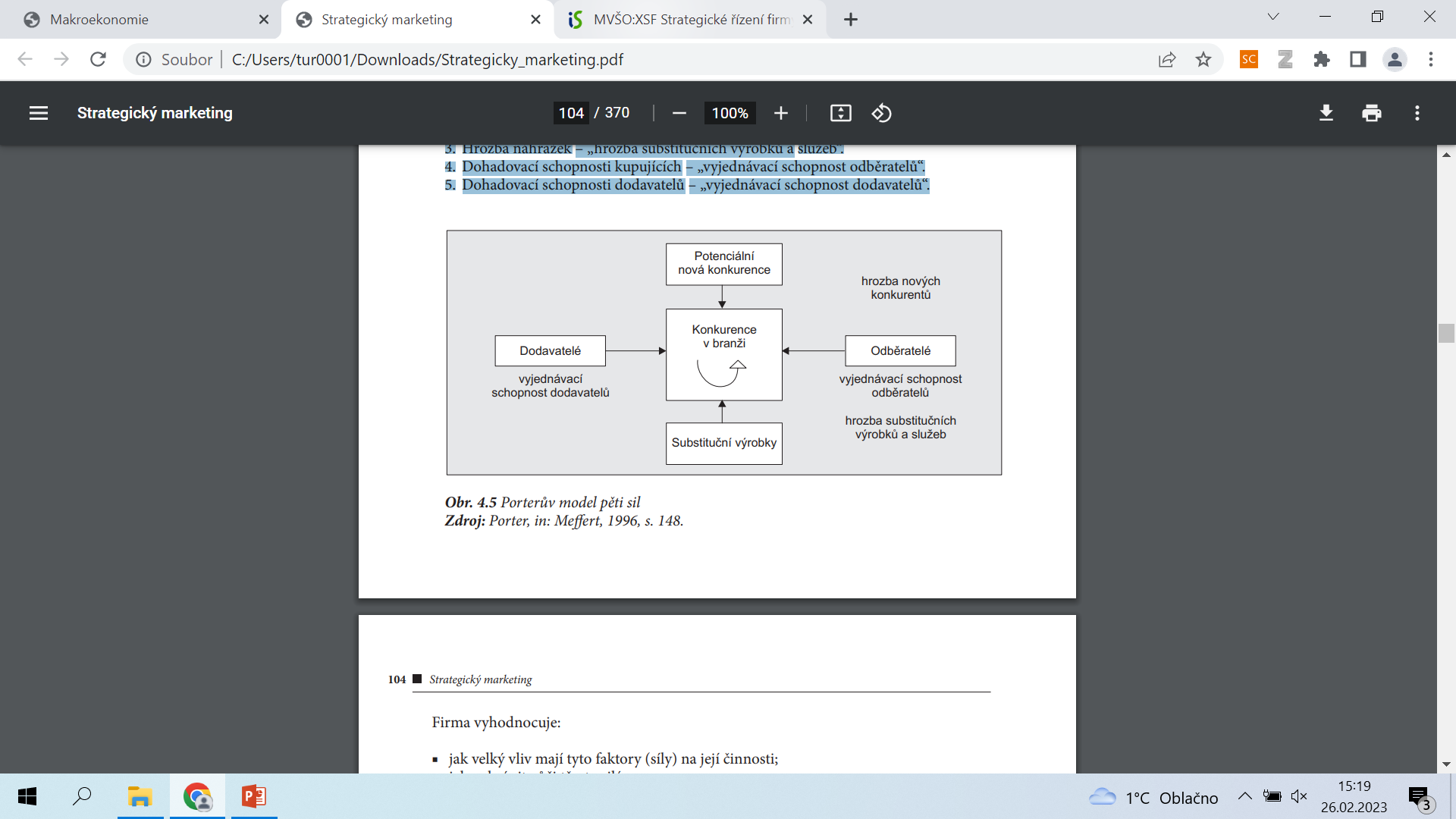 47/71
Vnější prostředí
Dodavatelé:
jsou firmy, organizace i jednotlivci, kteří firmám poskytují zdroje potřebné pro výrobu a produkci služeb. 
každá firma má mnoho dodavatelů. 
dodavatelé se člení do různých kategorií, např. dodavatelé vstupů do výrobního procesu (materiálů a surovin, energie a paliv, polotovarů, dílů a součástek, technologií, informací, pracovních sil), dodavatelé, respektive poskytovatelé služeb (finanční instituce, pojišťovny, právní kanceláře, výzkumné agentury, reklamní agentury apod.) a dodavatelé dalších zdrojů (vybavení pracovišť aj.).
48/71
Vnější prostředí
Dodavatelé:
Úspěch firmy do velké míry závisí právě na dodavatelích. 
Proto je důležité, aby věnovala pozornost jejich výběru a stanovila si kritéria, podle kterých je bude hodnotit.
49/71
Vnější prostředí
Dodavatelé:
Firmy obvykle při analýze dodavatelů zajímá jejich postavení na trhu, úroveň kvality, komplexnost, certifikace, včasnost a spolehlivost dodávek, zkušenosti, finanční zajištění, ceny a kontraktační podmínky, inovační potenciál, technologická pružnost aj.
50/71
Vnější prostředí
Distributoři:
jsou firmy, organizace a jednotlivci, kteří vstupují mezi výrobce zboží (producenty služeb) a zákazníky. 
Jedná se o: 
firmy pro fyzickou distribuci – skladovací a přepravní firmy; 
zprostředkovatele – firemní zástupce vyhledávající zákazníky; 
obchodníky.
51/71
Vnější prostředí
Obchodníci:
Obchodníci, v našem případě obchodní mezičlánky, často rozhodují o tom, které zboží se dostane k zákazníkovi a které ne. 
Výrobní firmy, ale také firmy, které produkují služby, analyzují potřeby a požadavky obchodních mezičlánků, průběh jejich rozhodování, praktiky a přístup ke konečným zákazníkům.
52/71
Vnější prostředí
Obchodníci:
Při výběru distributorů je důležité sledovat náklady, cenu; kvalitu, stabilitu, ochranu zboží; pravidelnost dodávek, rychlost, spolehlivost, výkyvy; možnosti skladování a dopravy; merchandising a další.
53/71
Vnější prostředí
Zákaznici:
mohou být jednotlivci i právnické osoby. 
Podle vztahu k firmě se rozlišují na kupce, uživatele, možné kupce, možné uživatele dané kategorie produktů. 
Marketingový pohled na zákazníky se snaží postihnout, jaké okolnosti podmiňují jejich vztah k daným produktům, jak probíhá jejich rozhodování, jaké všechny polohy tento vztah obsahuje (Koudelka, Vávra, 2007, s. 52).
54/71
Vnější prostředí
Zákaznici:
Nikdo nemůže s jistotou předvídat chování zákazníka, to, jak bude reagovat v konkrétní situaci. 
V nákupním rozhodování chování zákazníka přirovnáváme k modelu černé skříňky. 
Na základě změny vstupů pozorujeme změnu chování zákazníka. 
Pro firmy jsou důležití loajální zákazníci.
55/71
Vnější prostředí
Zákaznici:
Analýza zákazníků poskytuje odpovědi na celou řadu otázek týkajících se produktů a trhů. 
Mezi faktory, které jsou zjišťovány, patří odhadované roční nákupy, růst prodejů, demografické a socioekonomické faktory zákazníka, geografická koncentrace, kupní motivy, informace o nákupním rozhodování aj. 
Zákazník se mění. 
Proto je jeho analýza nikdy nekončícím procesem.
56/71
Vnější prostředí
Zákaznici:
Zákazník je zkušenější a náročnější. 
Měření zákaznické zkušenosti stojí podle Kellera (2007) v centru pozornosti marketingu. 
Měření zkušenosti se člení na: 
měření okamžité zkušenosti – nyní nejpoužívanější metodou je NPS (net promoter score) a různé typy zpětných vazeb; 
měření kumulované zkušenosti – používá se index spokojenosti zákazníků, index loajality zákazníků a jejich retence.
57/71
Vnější prostředí
Zákaznici:
Index spokojenosti zákazníka – v Evropě se používá ECSI, který je dán čtyřmi hypotetickými proměnnými. 
Každá z nich je determinována určitým počtem dalších proměnných. 
Index loajality zákazníků – používá se NPS, který je metrikou nejen pro měření zákaznické loajality, ale také zákaznické zkušenosti. 
NPS je založen na základním předpokladu, že zákazníky každé společnosti je možné rozdělit do tří skupin: příznivci (promotors), pasivní (passives) a odpůrci (detractors).
58/71
Vnější prostředí
Zákaznici:
Model spokojenosti zákazníka
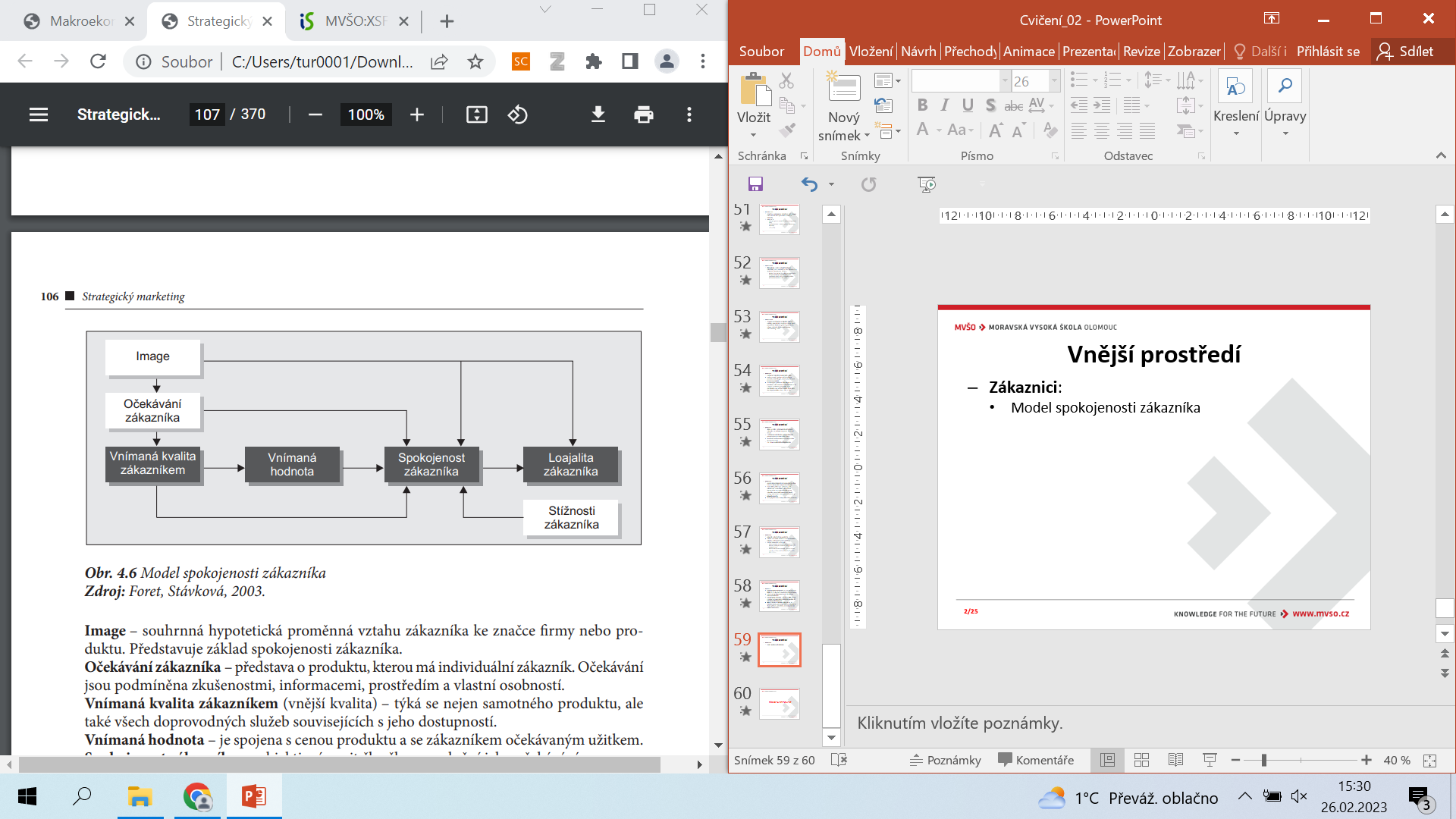 59/71
Vnější prostředí
Zákaznici:
Model spokojenosti zákazníka
Image – souhrnná hypotetická proměnná vztahu zákazníka ke značce firmy nebo produktu. Představuje základ spokojenosti zákazníka. 
Očekávání zákazníka – představa o produktu, kterou má individuální zákazník. Očekávání jsou podmíněna zkušenostmi, informacemi, prostředím a vlastní osobností. 
Vnímaná kvalita zákazníkem (vnější kvalita) – týká se nejen samotného produktu, ale také všech doprovodných služeb souvisejících s jeho dostupností. 
Vnímaná hodnota – je spojena s cenou produktu a se zákazníkem očekávaným užitkem. 
Spokojenost zákazníka – subjektivní pocit člověka o naplnění jeho očekávání. 
Loajalita (věrnost) zákazníka – vytváří se pozitivní nerovnováhou výkonu a očekávání. 
Stížnosti zákazníka – důsledek nerovnováhy výkonu a očekávání.
60/71
Vnější prostředí
Konkurence:
je velmi důležitým faktorem, podmiňujícím marketingové možnosti firmy.
Firmy proto zjišťují, kdo je jejich konkurentem, kdo by se jím mohl stát, jak silný je konkurent, v jaké oblasti je pro firmu konkurentem, jaké jsou jeho cíle, strategie, silné a slabé stránky aj. 
Konkurentem nejsou jen firmy produkující stejné zboží či služby pod jinou značkou.
61/71
Vnější prostředí
Konkurence:
Typologie konkurence se provádí podle: 
teritoriálního hlediska (rozsahu konkurenčního působení); 
hlediska nahraditelnosti produktu v konkurenčním prostředí; 
hlediska počtu výrobců (prodejců) a stupně diferenciace produkce; 
hlediska stupně organizovanosti a propojitelnosti výrobců do aliancí.
62/71
Vnější prostředí
Konkurence:
Členění konkurence z teritoriálního hlediska:
globální; 
alianční; 
národní; 
meziodvětvová; 
odvětvová; 
komoditní.
63/71
Vnější prostředí
Konkurence:
Členění konkurence z hlediska nahraditelnosti produktu v konkurenčním prostředí (čtyři úrovně nahraditelnosti): 
konkurence značek; 
konkurence odvětvová; 
konkurence formy; 
konkurence rodu.
64/71
Vnější prostředí
Konkurence:
Členění konkurence z hlediska počtu výrobců (prodejců) a stupně diferenciace produkce: 
čistý monopol; 
oligomonopolie; 
monopolistická konkurence; 
dokonalá konkurence.
65/71
Vnější prostředí
Konkurence:
Členění konkurence z hlediska stupně organizovanosti a propojitelnosti výrobců do aliancí: 
monopol; 
kartel; 
syndikát; 
trast.
66/71
Vnější prostředí
Konkurence:
Firmám se doporučuje provést analýzu každého z jejích hlavních konkurentů, identifikovat jeho silné a slabé stránky, ty porovnat s vlastními silnými a slabými stránkami a tak určit své vlastní přednosti a slabiny ve vztahu k jednotlivým konkurentům. 
K tomuto účelu je vhodné využít sémantického diferenciálu. 
Další možností, jak postupovat, je vypracovat profil konkurentů, který bude sledovat výkon konkurence (obrat, podíl na trhu, zisk, návratnost investice, využití výrobní kapacity aj.), identifikovat cílové skupiny konkurence, její strategii, silné a slabé stránky.
66/71
Vnější prostředí
Konkurence:
Na základě provedené analýzy konkurence Kotler (Tomek, 1998, s. 114 – upraveno) rozlišuje následující typy konkurentů: 
konkurent následovatel – sleduje konkurenci a využívá všech svých schopností ke konkurenčnímu boji; 
laxní konkurent – nereaguje ani rychle, ani výrazně na aktivity ostatních konkurentů;
vybíravý konkurent – reaguje jen na některé aktivity svých konkurentů; 
konkurent tygr – reaguje rychle a rozhodně na jakoukoliv formu ohrožení.
68/71
Vnější prostředí
Veřejnost:
je jakákoli skupina, která má skutečný nebo potenciální zájem na schopnostech firmy dosáhnout jejích cílů, případně má na ně vliv (Kotler, Jain, Maesincee, 2007, s. 134). 
Veřejnost se člení obvykle do tří skupin, a to na:
obecnou veřejnost, 
místní komunitu a občanské iniciativy, 
spotřebitelská hnutí a vládu.
69/71
Vnější prostředí
Na každou firmu působí vlivy vnějšího prostředí s různou intenzitou, proto nemá smysl tvořit seznam všech možných faktorů, ale pouze těch relevantních, podstatných. 
Ty mohou pro firmu znamenat buď příležitost (tj. situaci, která je pro firmu příznivá a ve které může při vyvinutí patřičného úsilí získat konkurenční výhodu), nebo ohrožení (tj. situaci, která nastává v důsledku nepříznivého vývojového trendu a která by mohla vést v případě nepodniknutí příslušných kroků k ohrožení existence firmy).
70/71
DĚKUJI ZA POZORNOST